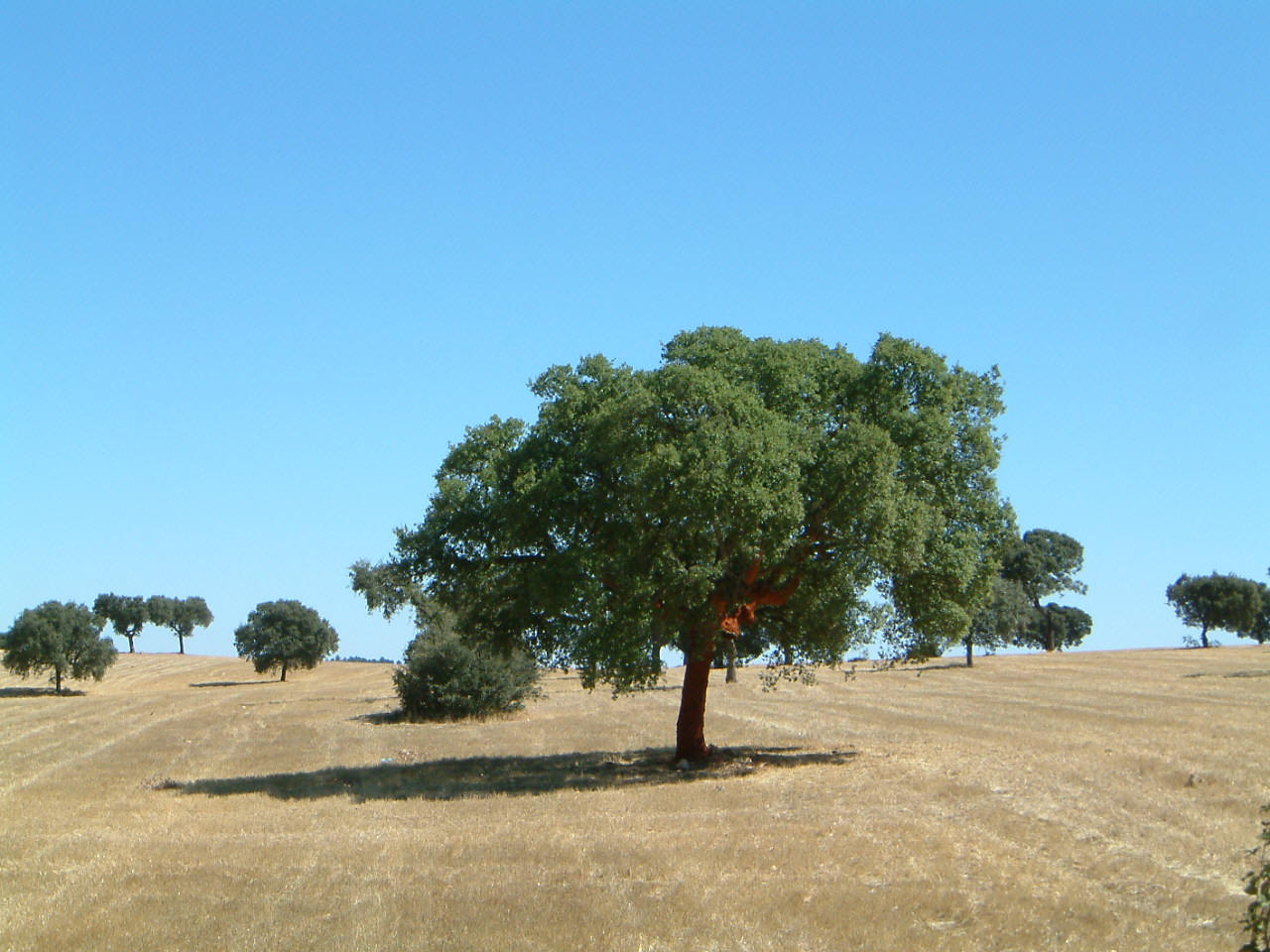 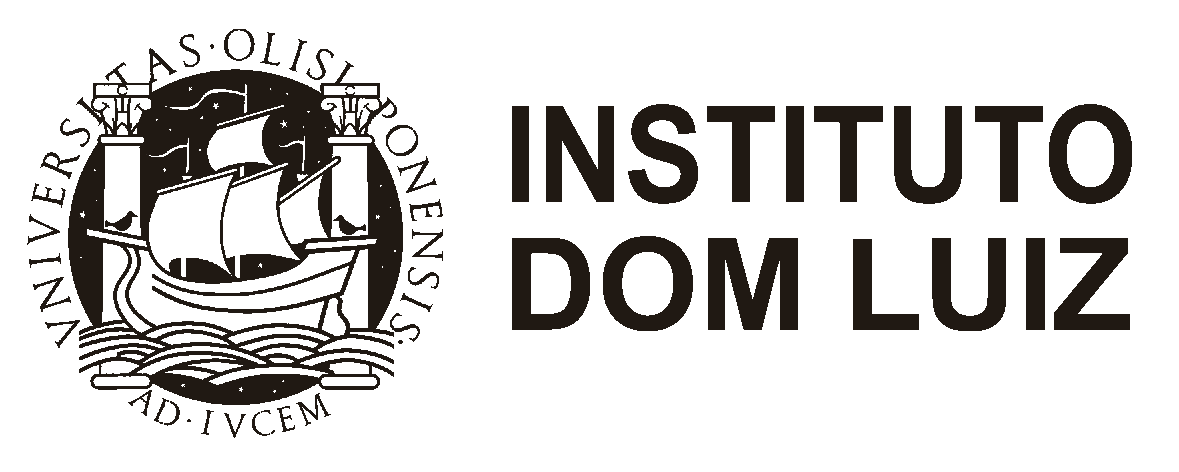 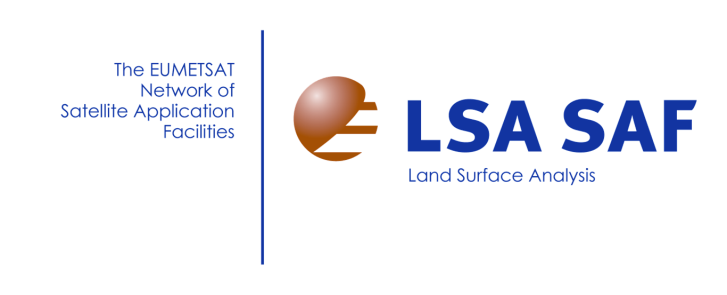 Modeling the angular dependence of satellite retrieved Land Surface Temperature (LST)
Sofia L. Ermida(1), Isabel F. Trigo(1,2), Carlos C. DaCamara(1)
(1)Instituto Dom Luiz, Universidade de Lisboa, Lisboa, Portugal
(2)Instituto Português do Mar e da Atmosfera, Lisboa, Portugal
8th APMG Meteorological and Geophysical Symposium
14th Luso-Spanish Meteorological Meeting
3rd SALGEE Workshop 2013
Basic Assumptions
Land covered by 3 main components: 
 Sunlit background
 Shaded background 
 Canopy
Composite radiance of a MSG pixel:
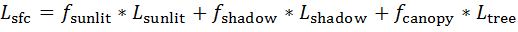 Ltree
ftree
Lsunlit
Lshadow
fsunlit
fshadow
The Geometric Model
Based on the Boolean Scene Model that allows estimating the gap probability between objects within a layer is
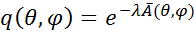 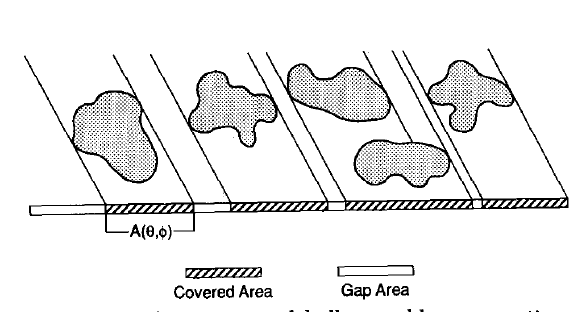 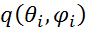 proportion of illuminated background
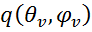 proportion of 
viewed background
Strahler, Alan H., Jupp, David L.B. Modeling bidirectional reflectance of forests and woodlands using boolean models and geometric optics, Remote Sensing of Environment, Volume 34, Issue 3, December 1990, Pages 153-166
The Geometric Model
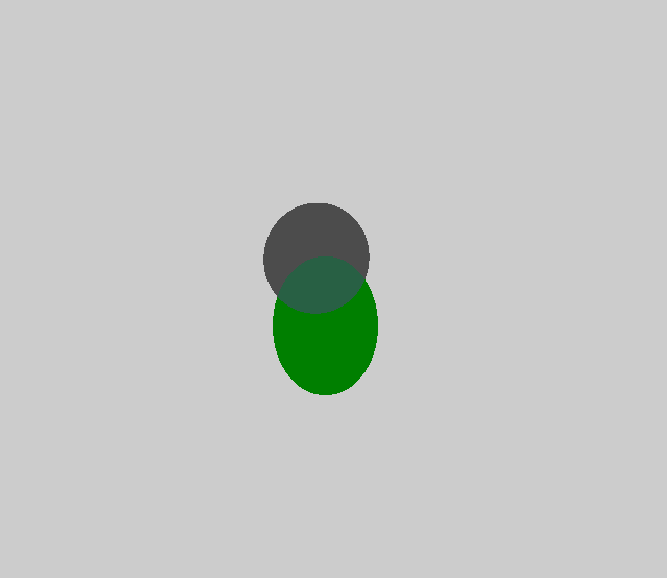 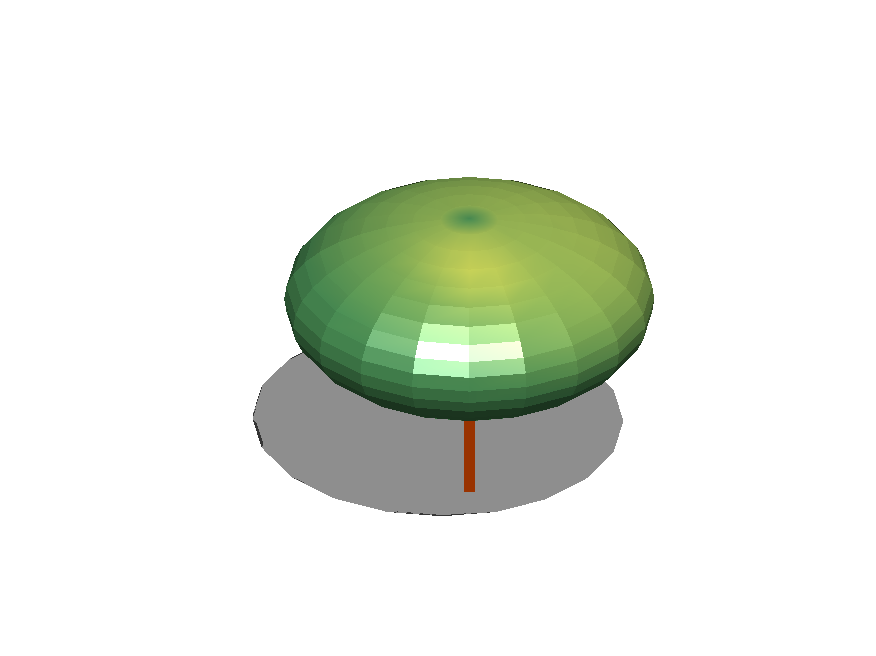 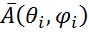 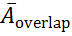 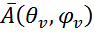 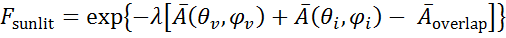 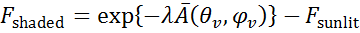 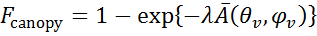 The Geometric Model
Fraction of sunlit backgorund
Fraction of shaded backgorund
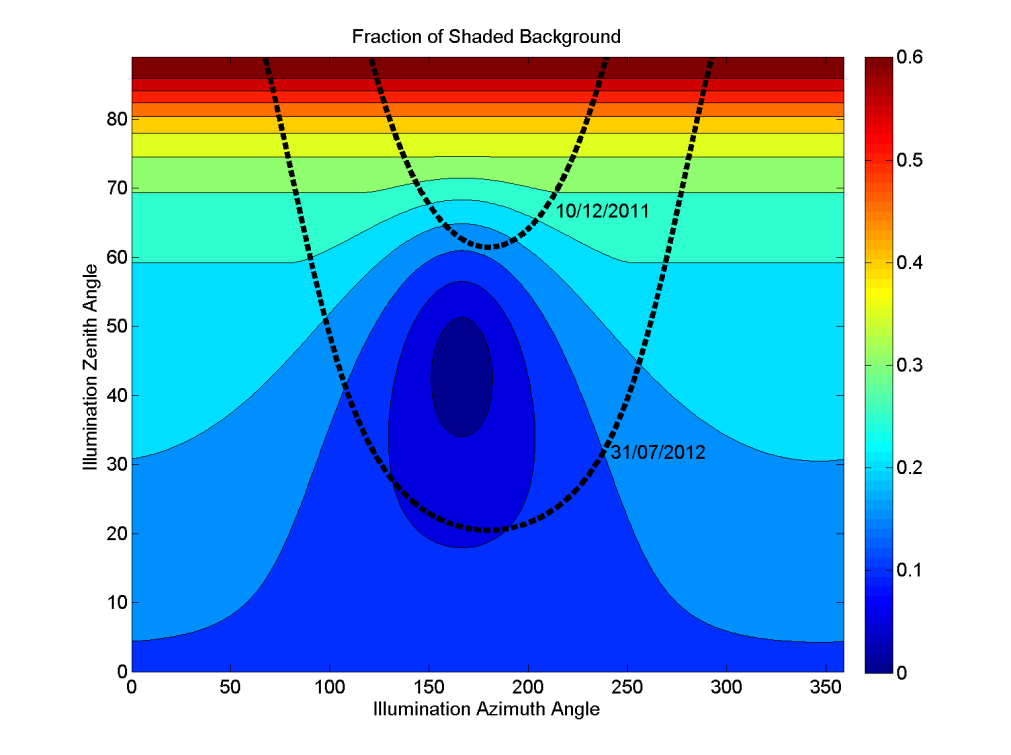 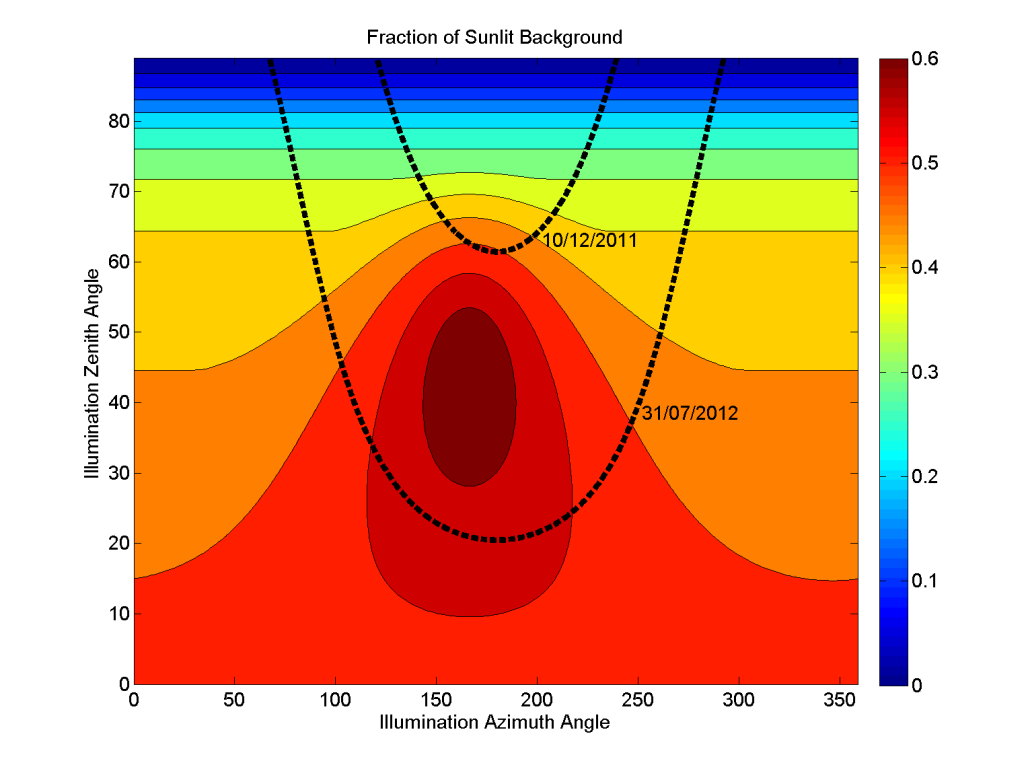 Fraction of overlap
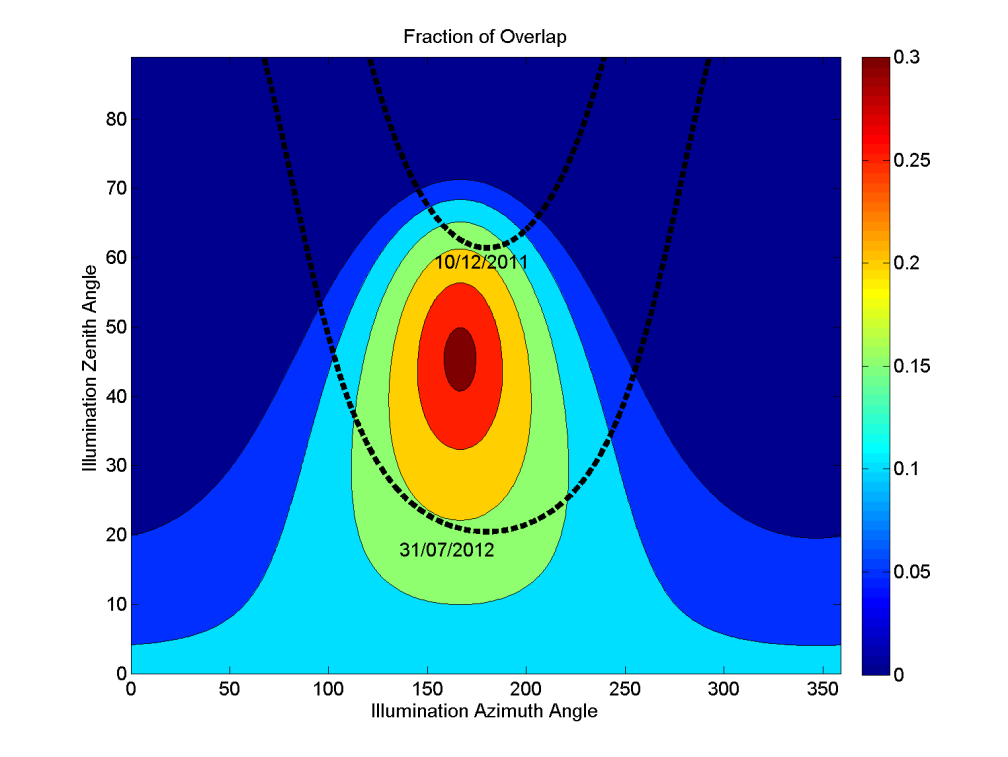 Insitu Measurements
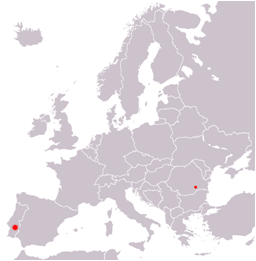 Brightness temperature for grass, tree and sky
Évora, Portugal
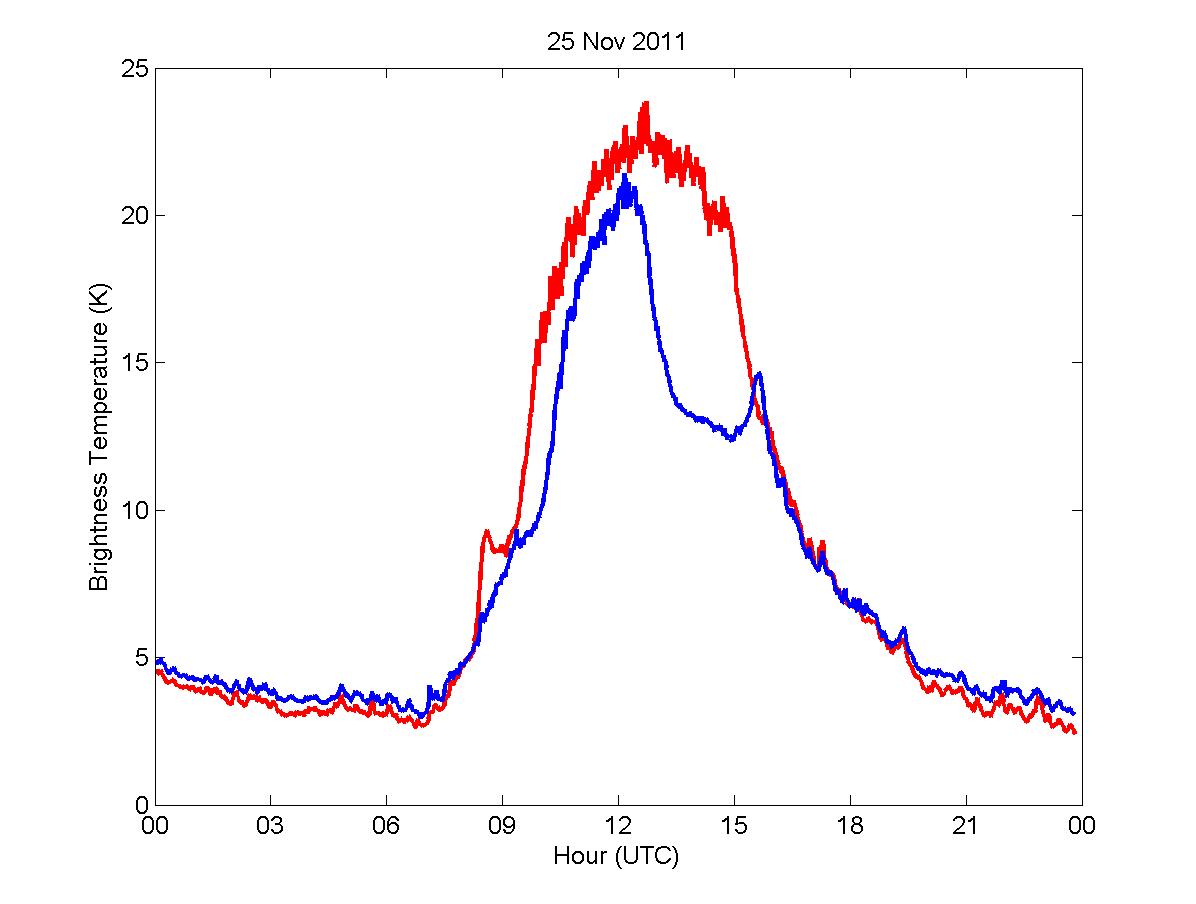 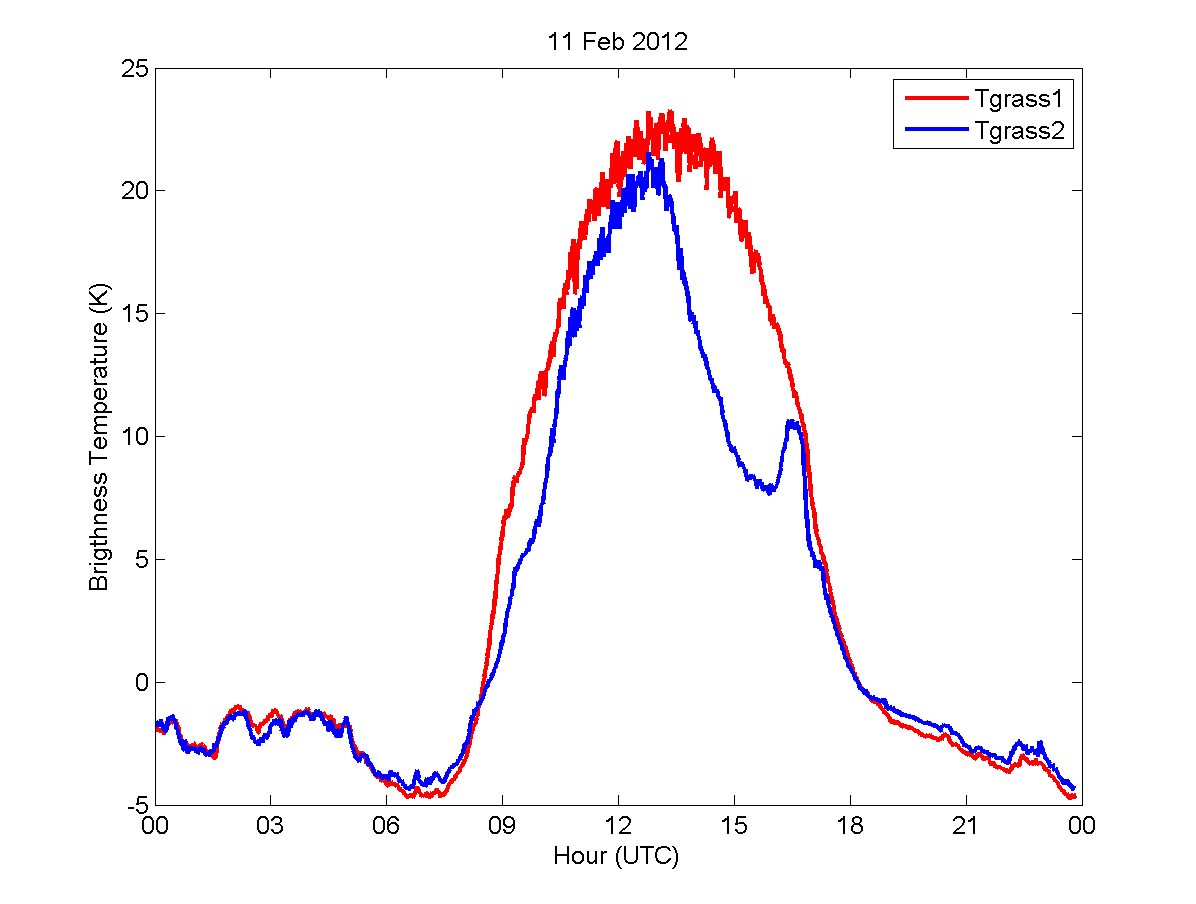 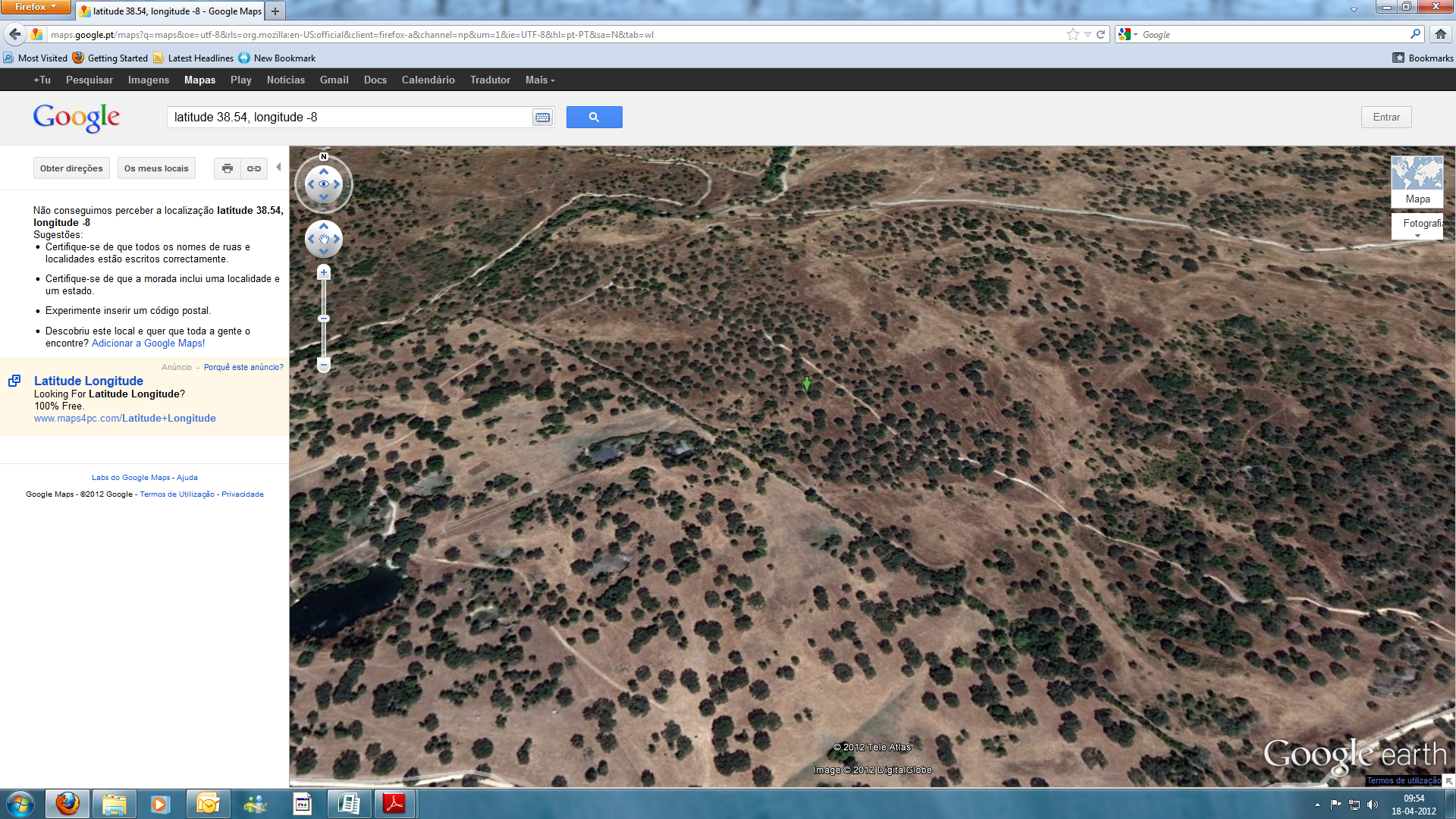 Source: GoogleMaps
Insitu Measurements
Starting and ending instants of shadow contamination to the radiometer. Blue dots indicate possible locations for the radiometer on that day.
25/11/2011 13:00
25/11/2011 15:40
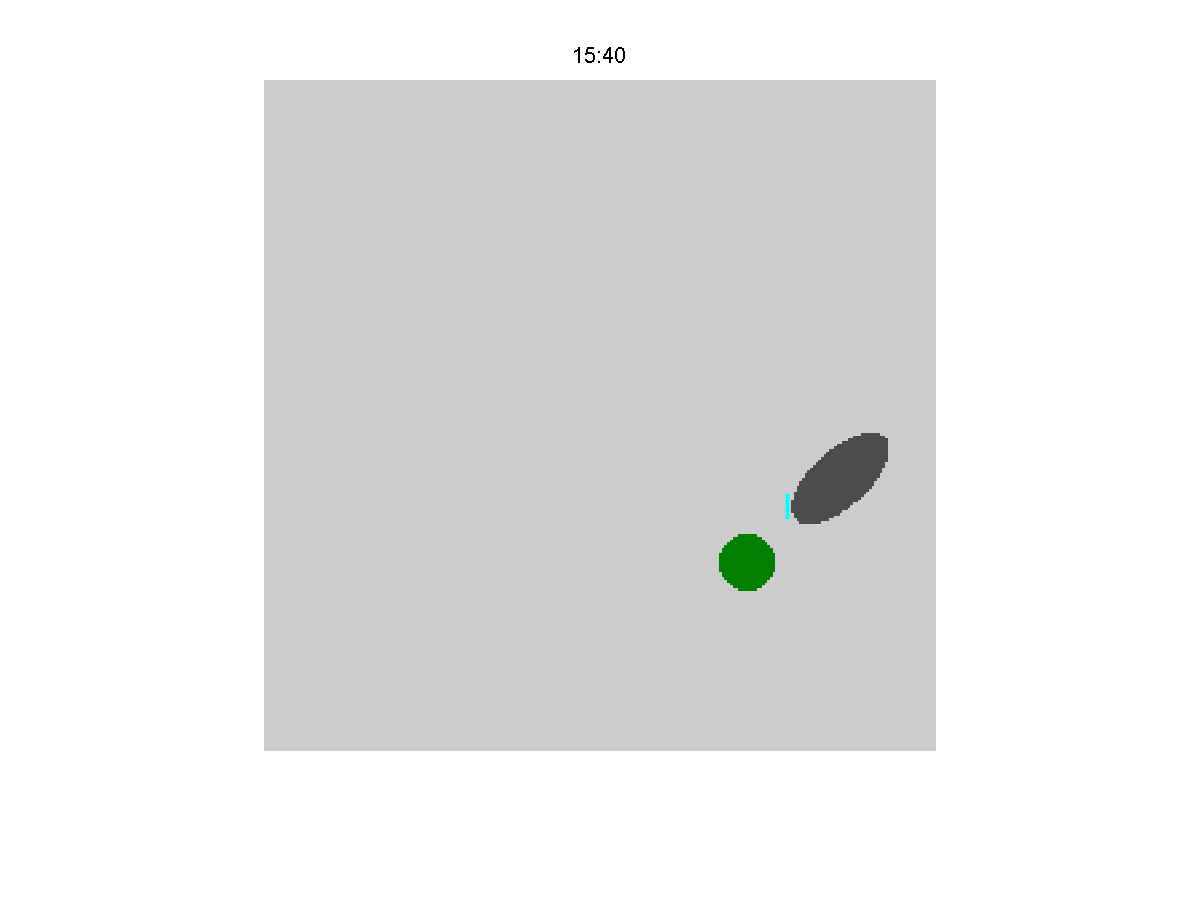 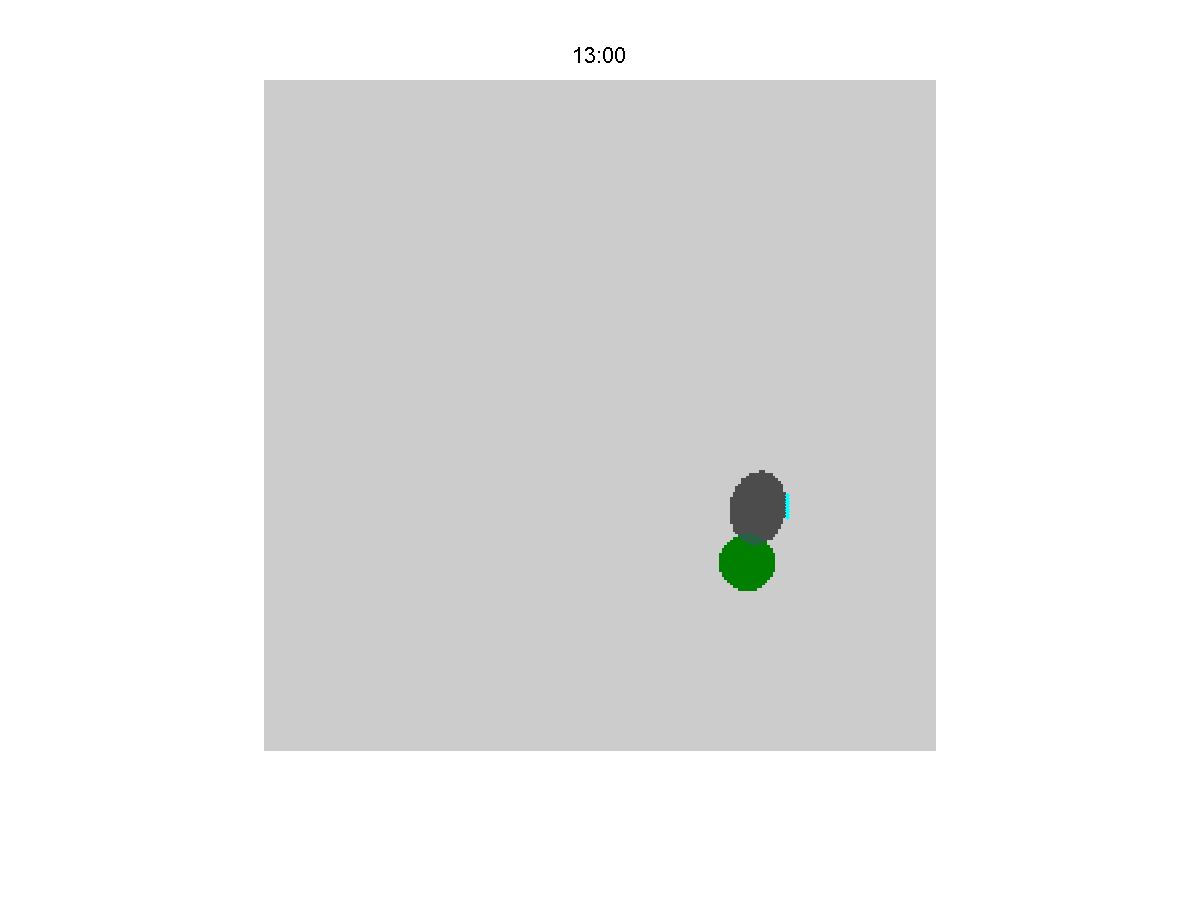 11/02/2012 13:40
11/02/2012 16:20
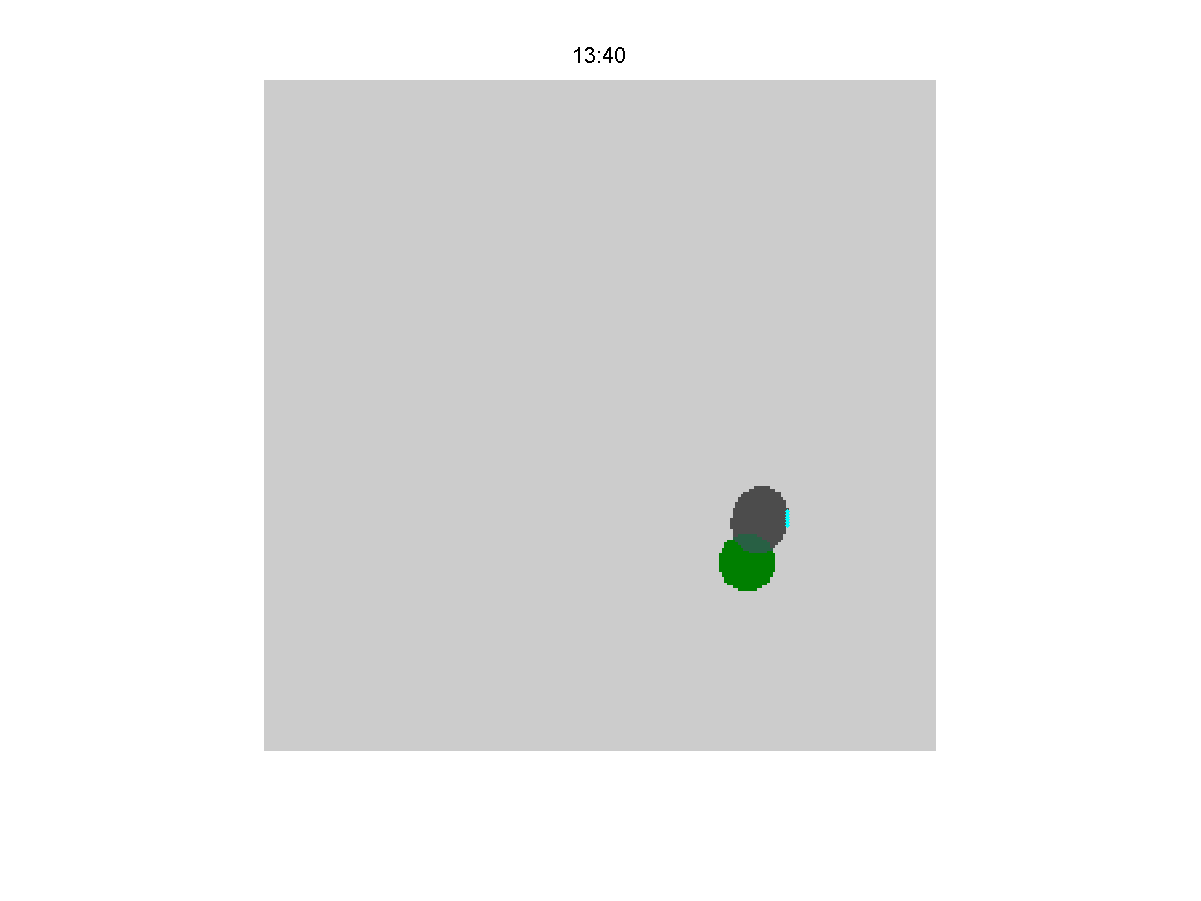 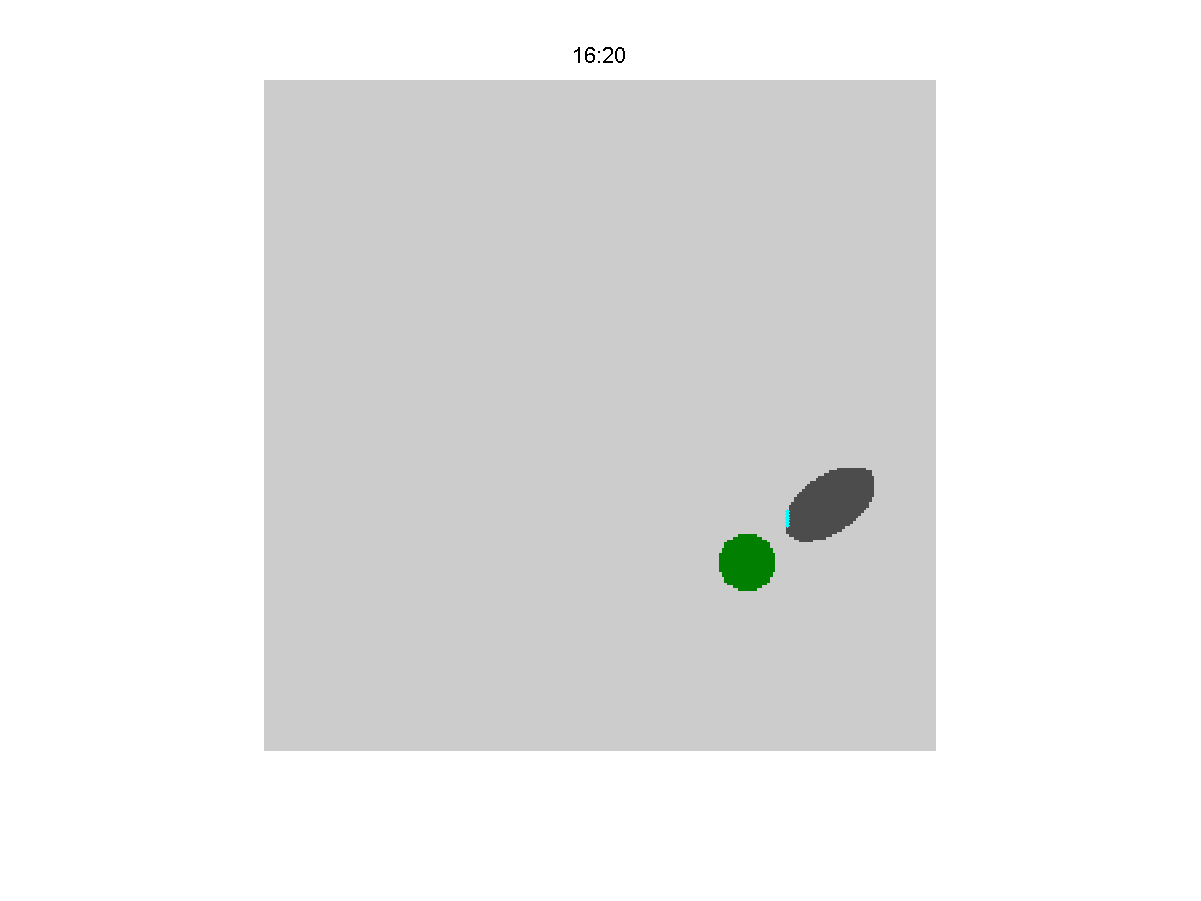 Insitu Measurements
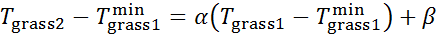 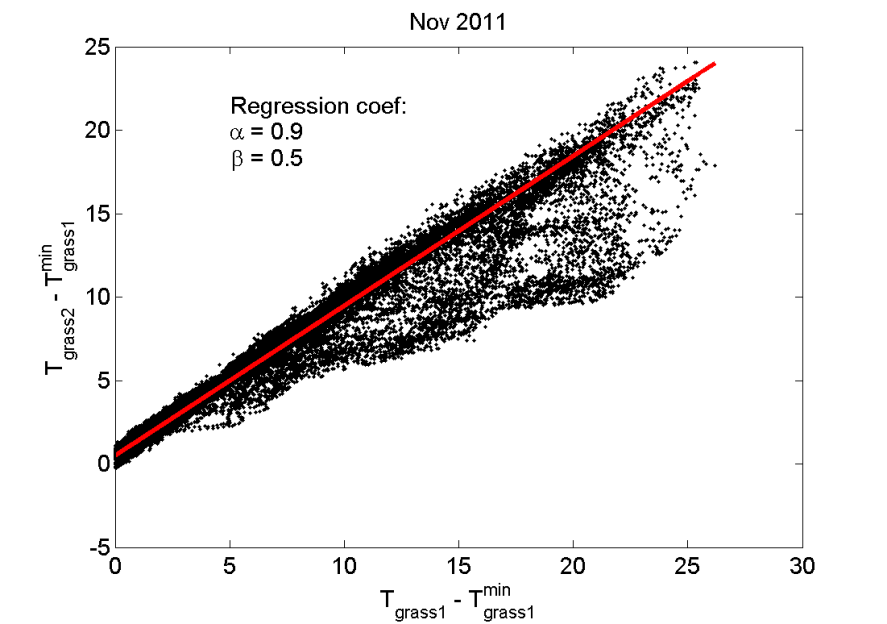 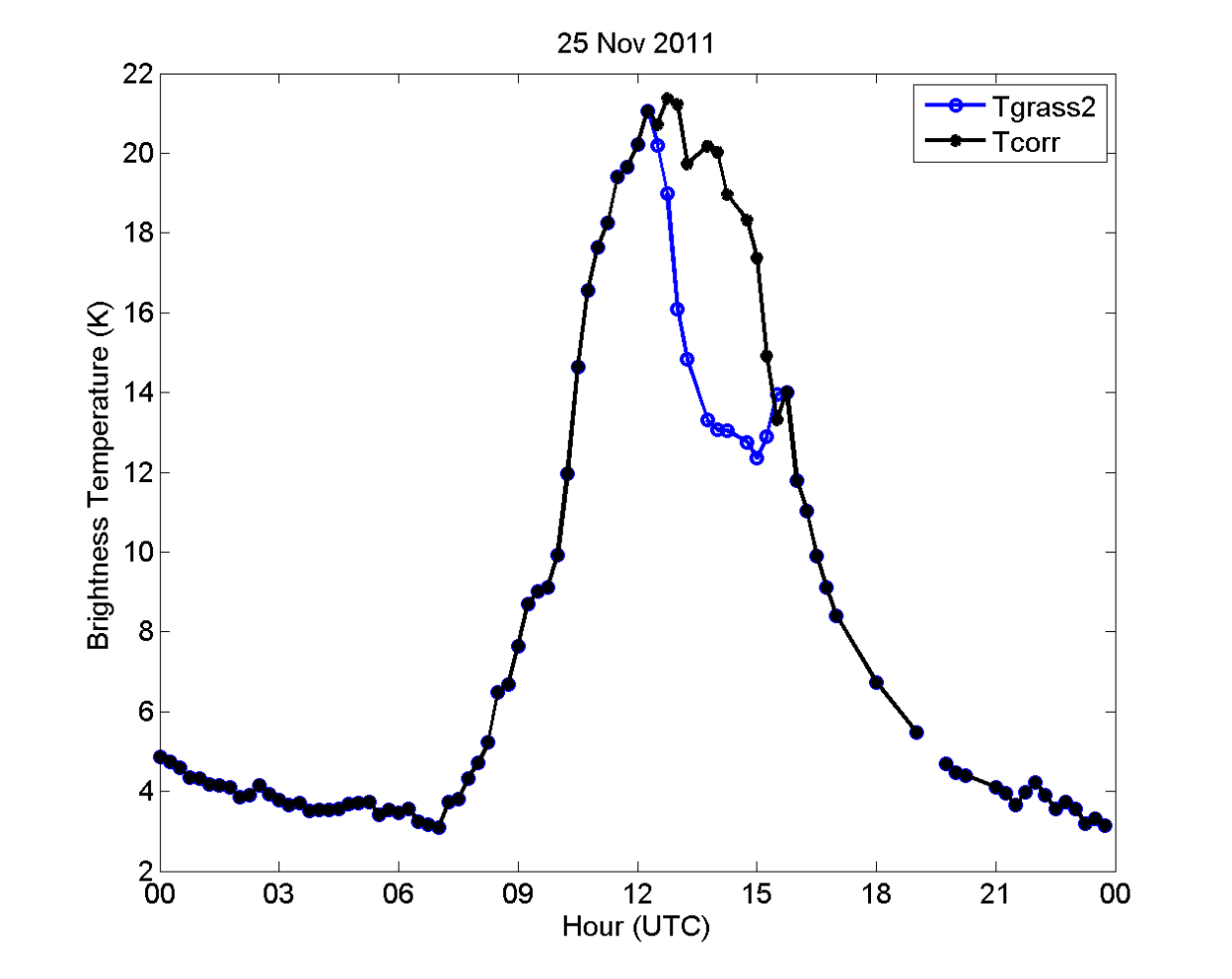 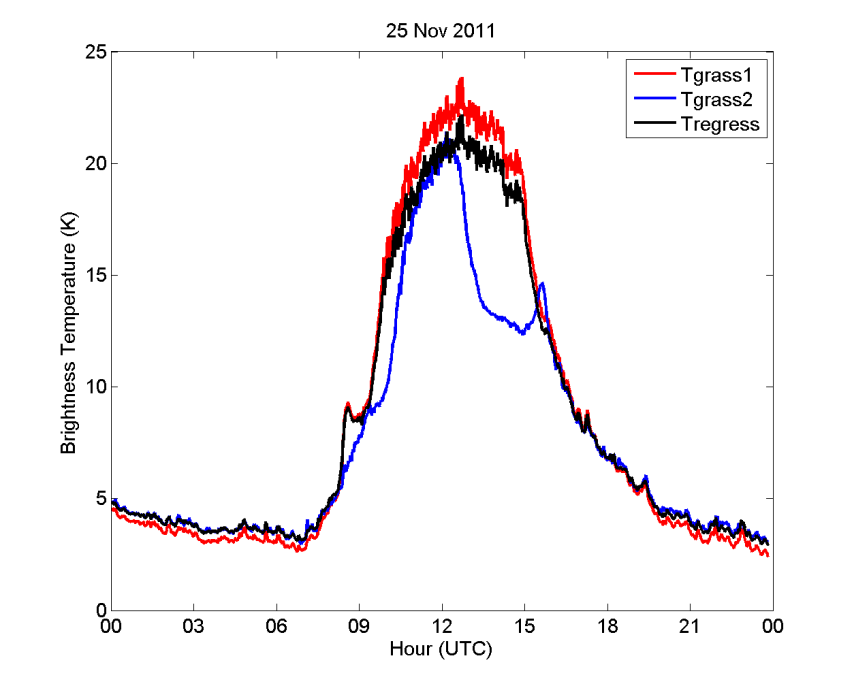 Insitu Measurements
Shaded background temperature?
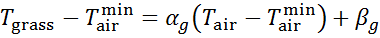 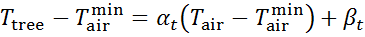 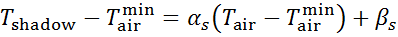 Armson, D., Stringer, P., Ennos, A.R., The effect of tree shade and grass on surface and globe temperatures in an urban area, Urban Forestry & Urban Greening, Volume 11, Issue 3, 2012, Pages 245-255
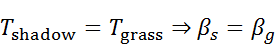 Assumptions:  - at night
                      
                      -
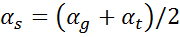 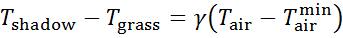 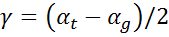 Insitu Measurements
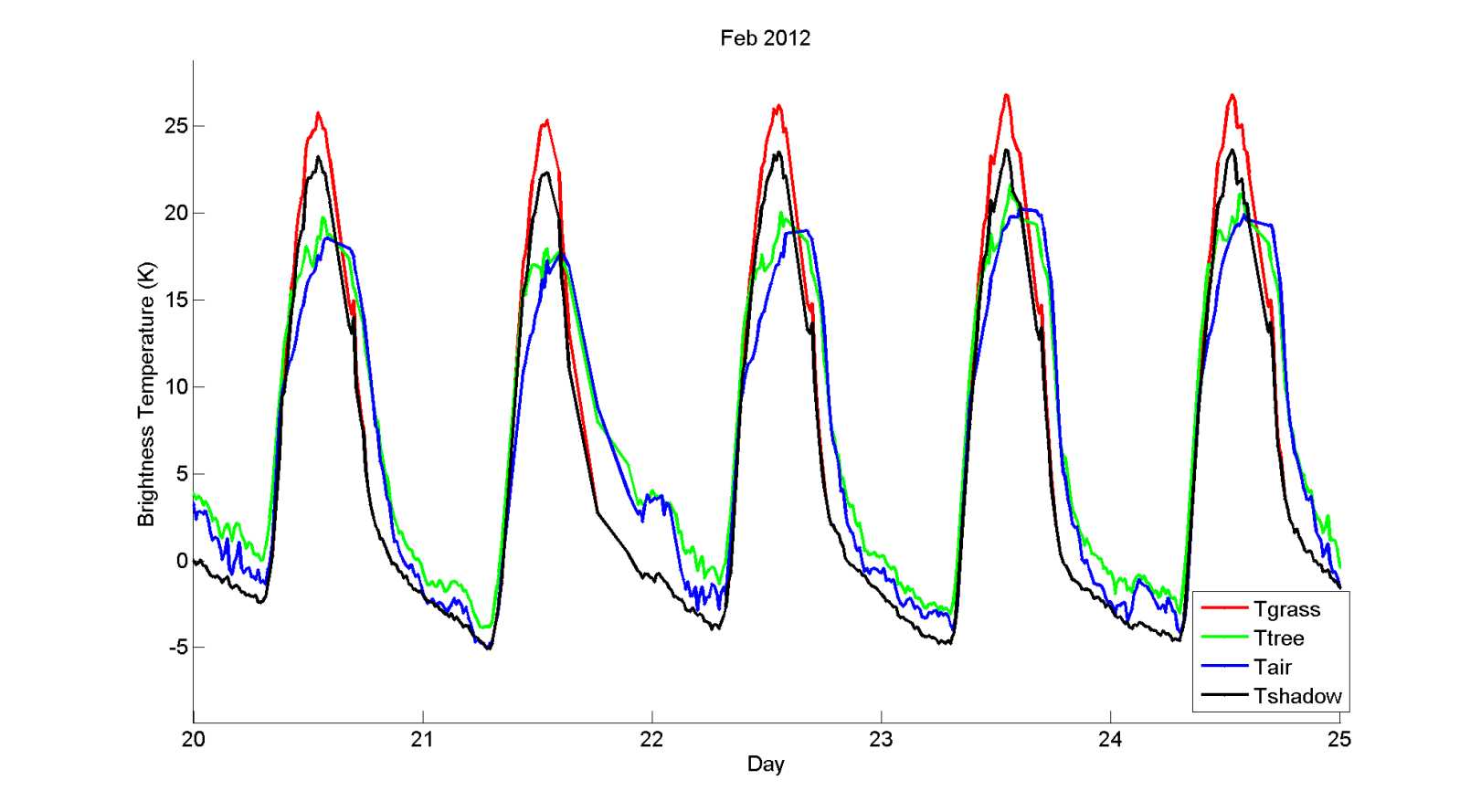 Planck’s law
Radiances
Lsunlit, Ltree , Lshadow
Centered at 10.8 µm
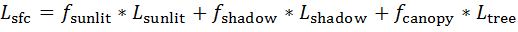 Correction of downward flux contribution:
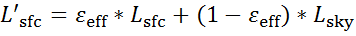 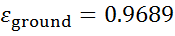 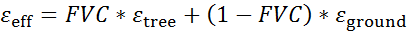 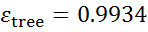 Results
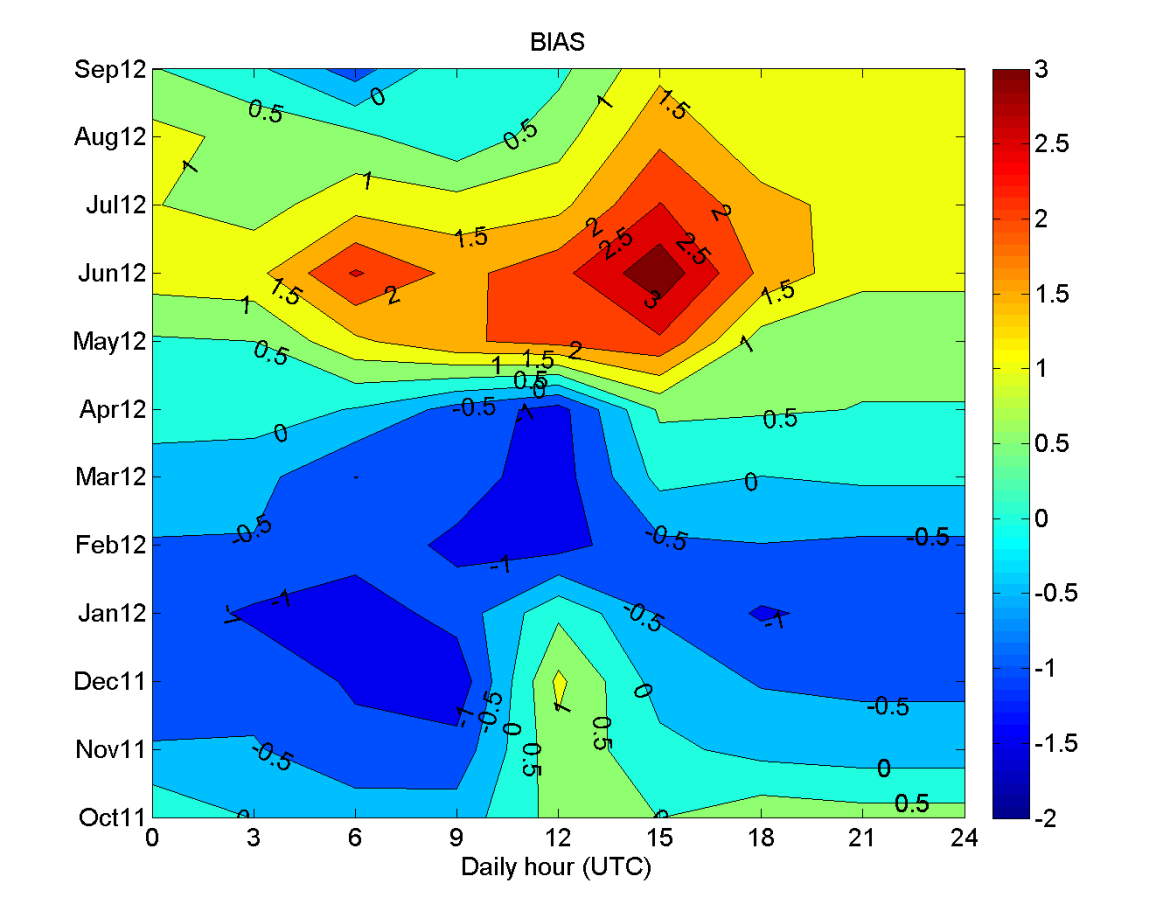 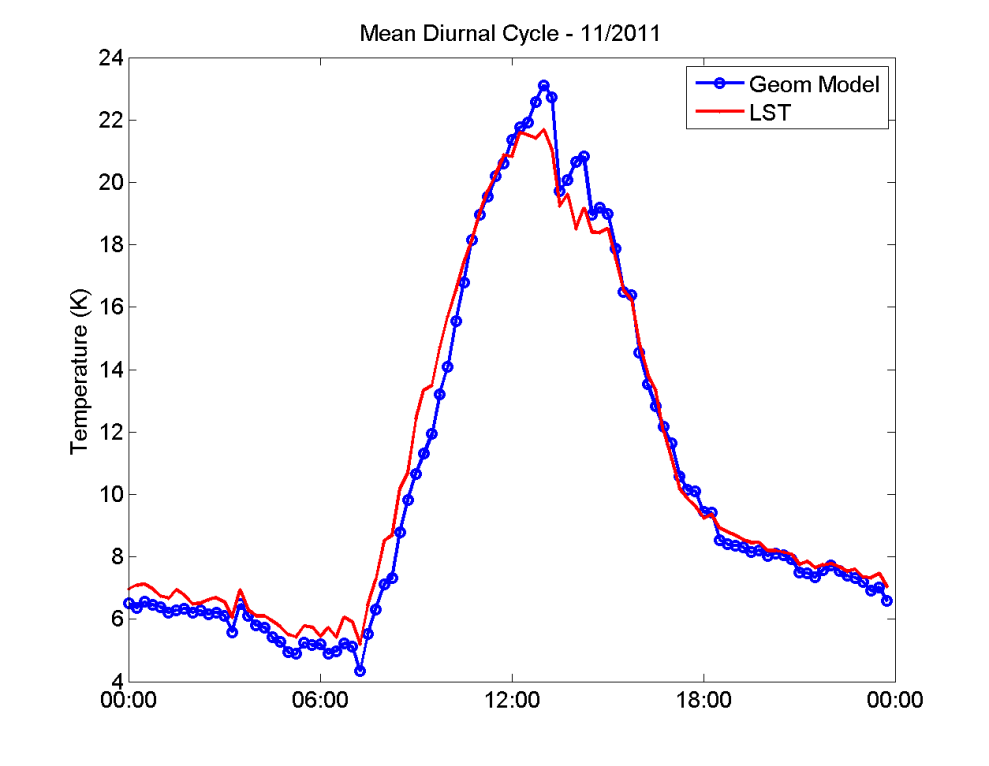 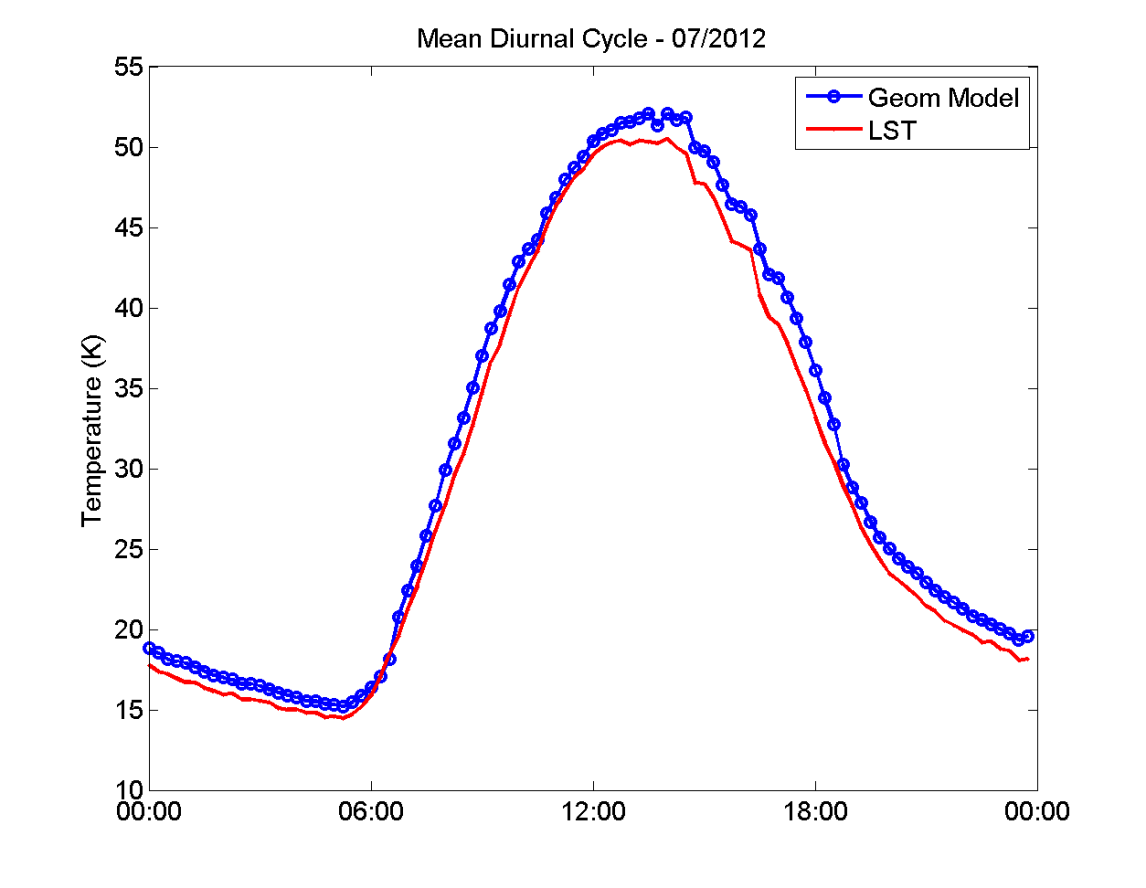 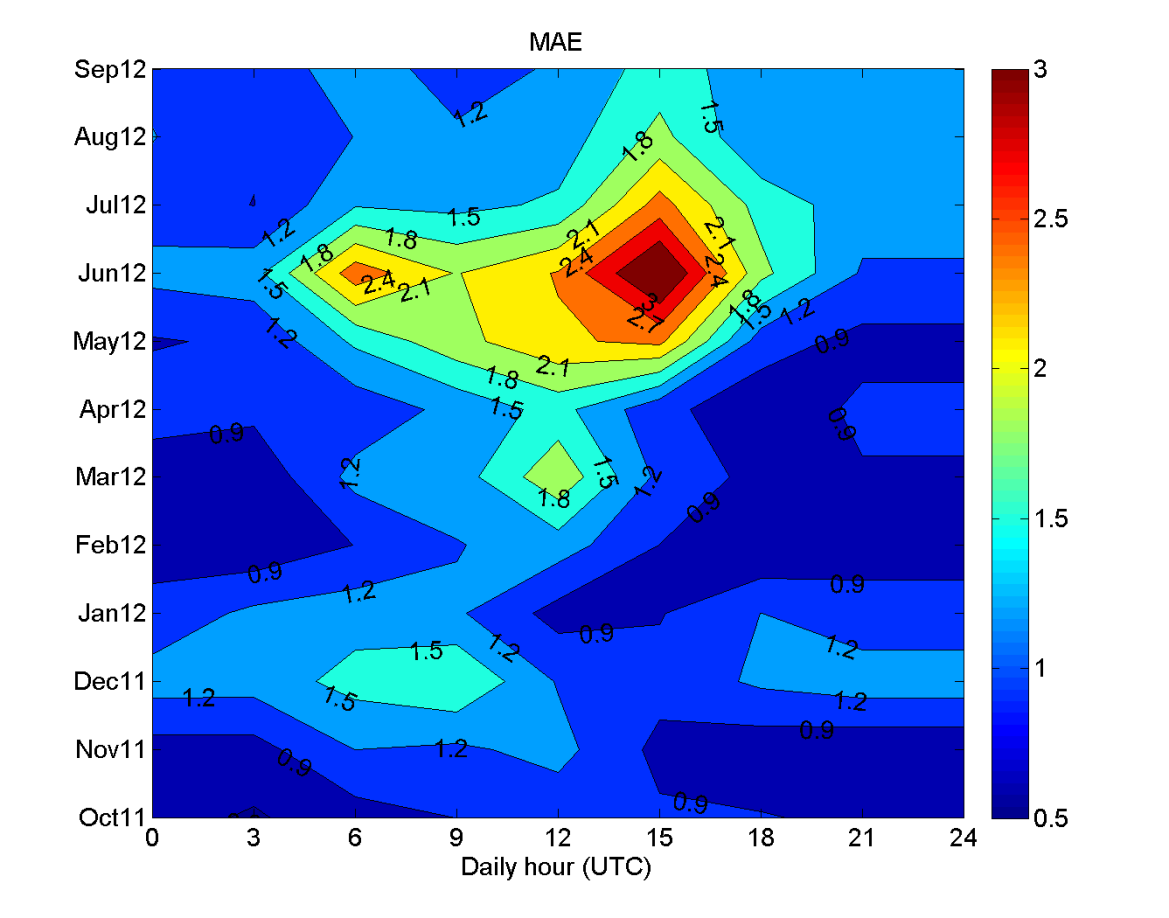 Change in viewing zenith angle
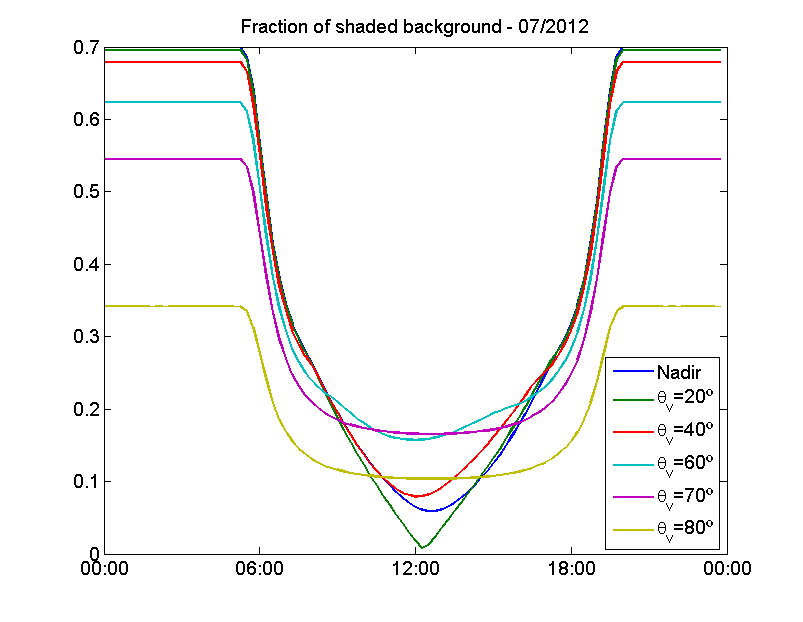 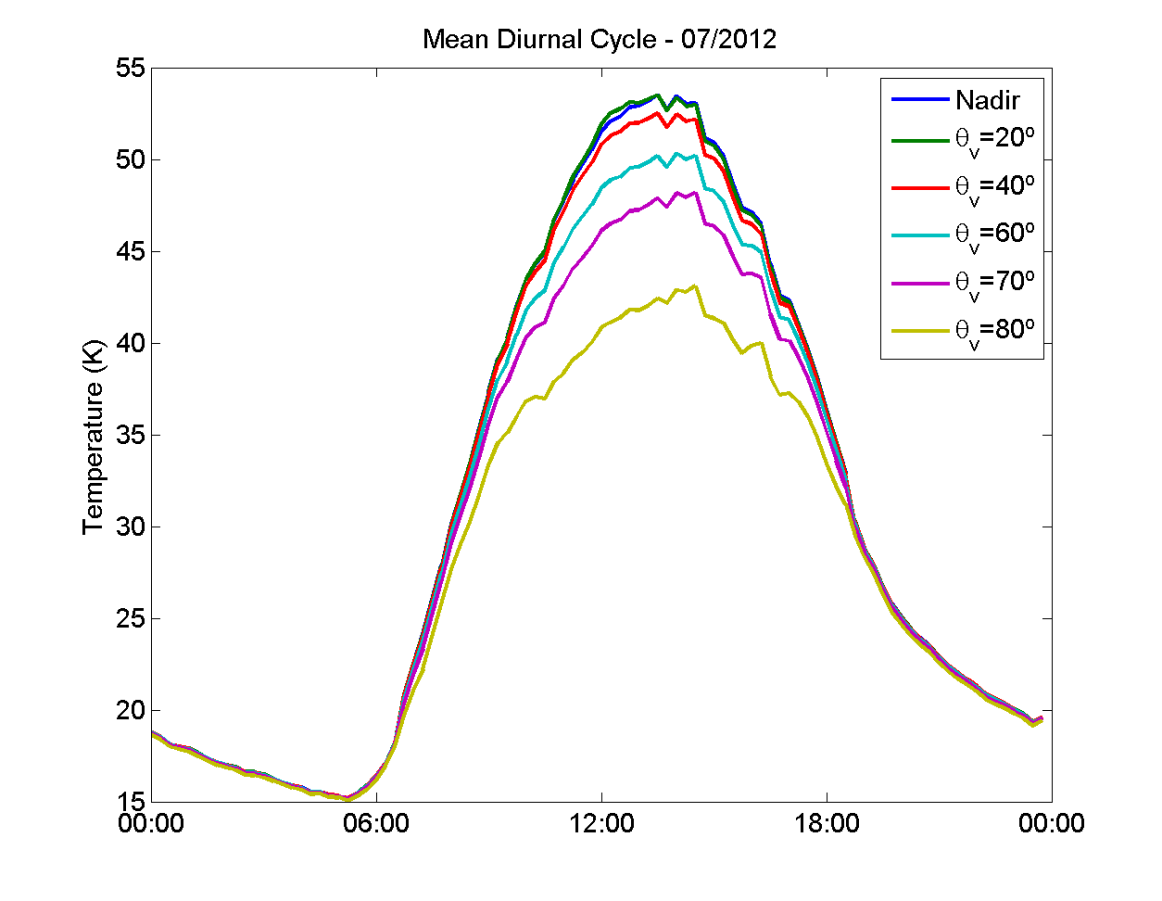 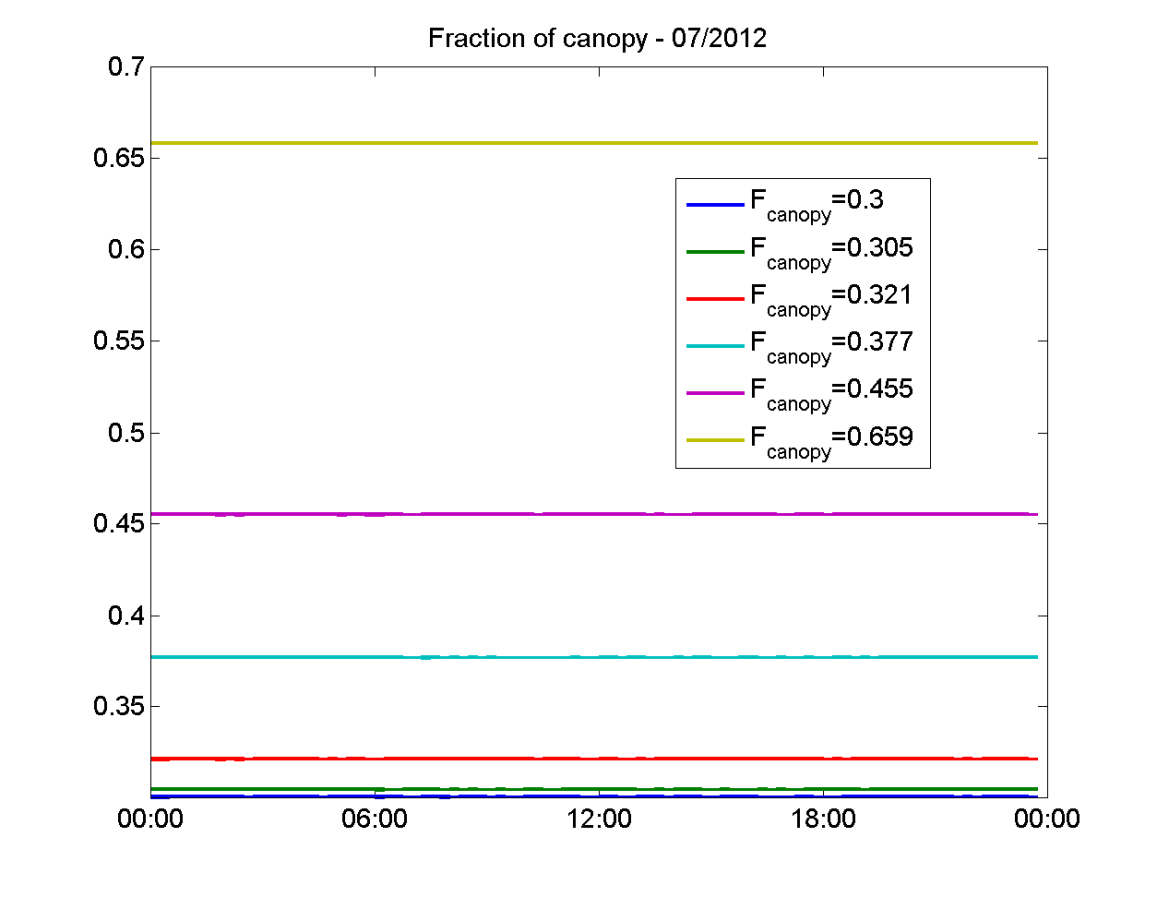 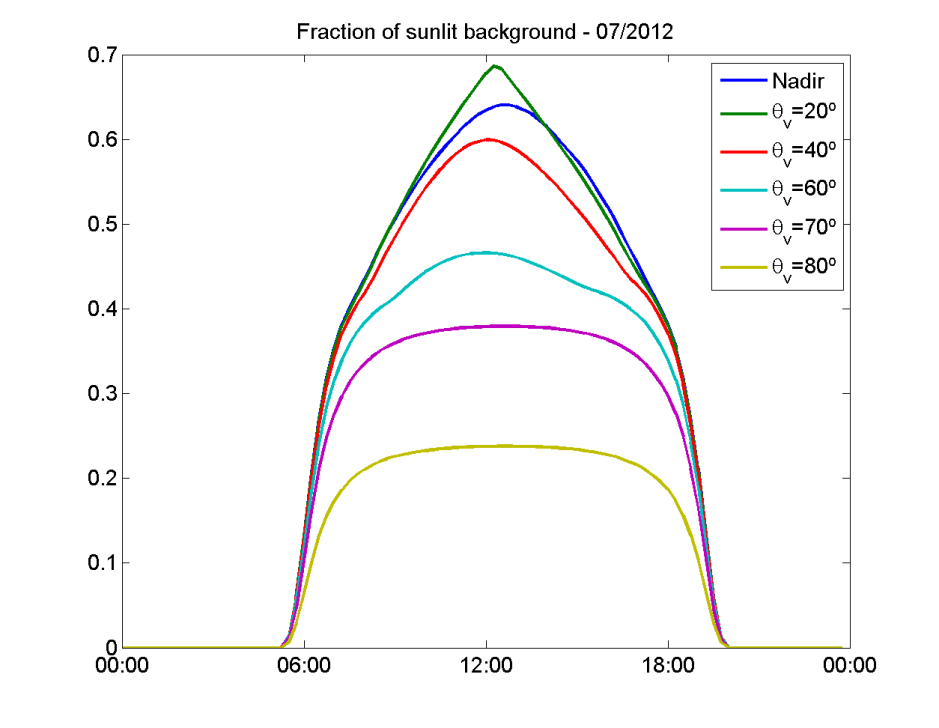 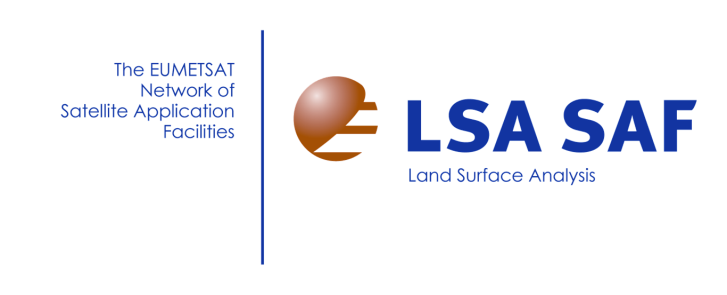 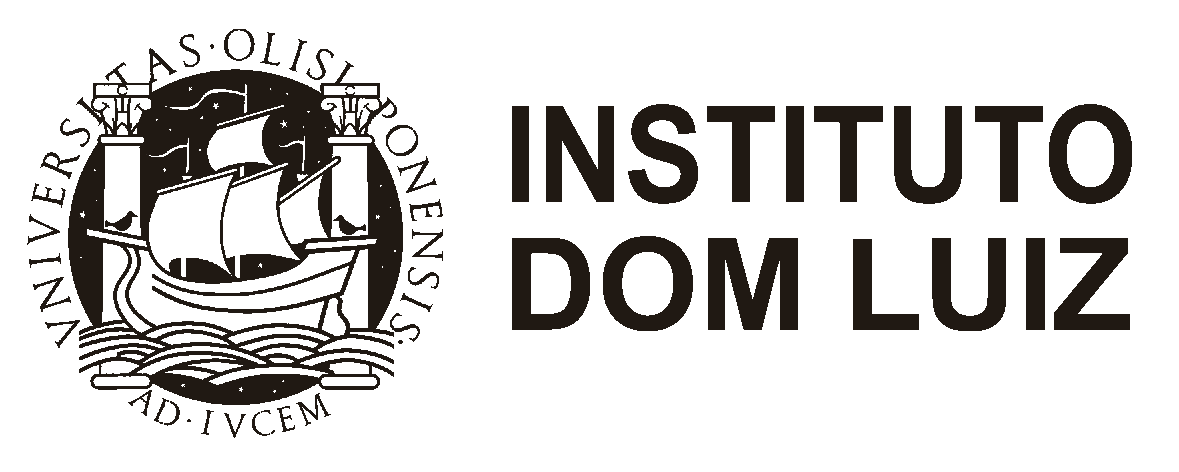 Modeling the angular dependence of satellite retrieved Land Surface Temperature (LST)
Sofia L. Ermida(1), Isabel F. Trigo(1,2), Carlos C. DaCamara(1)
(1) Instituto Dom Luiz, Universidade de Lisboa, (2)Instituto Português do Mar e da Atmosfera
snermida@fc.ul.pt, isabel.trigo@meteo.pt, cdcamara@fc.ul.pt
http:// landsaf.meteo.pt
Acknowledgements: This study was performed within the framework of the LSA SAF project, cofunded by EUMETSAT. Research also was partly supported by the Portuguese Science Foundation (FCT) through project FLAIR (PTDC/AAC-AMB/104702/2008) and by the EU 7th Framework Program through project FUME. (contract number 243888).